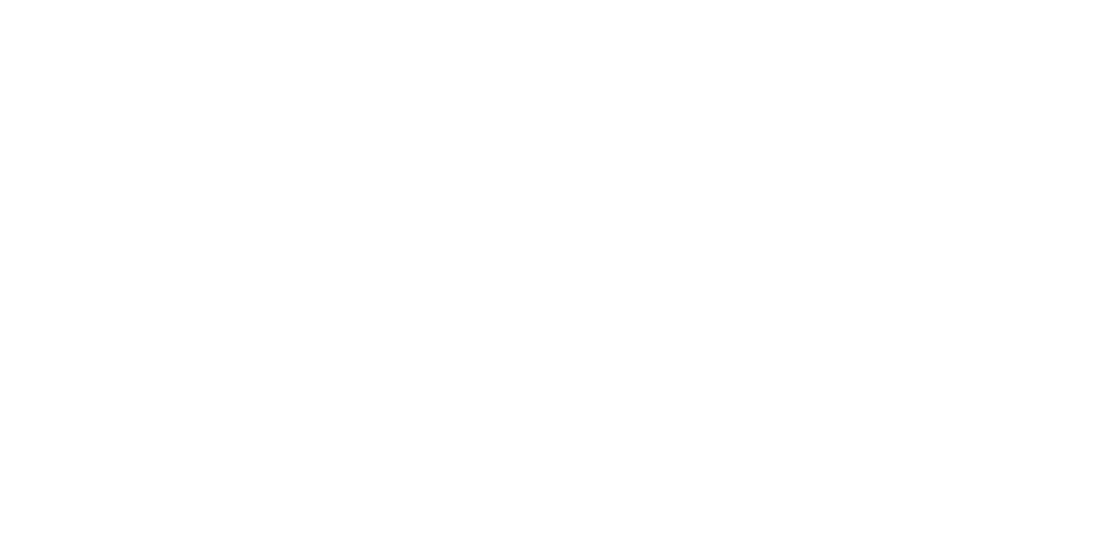 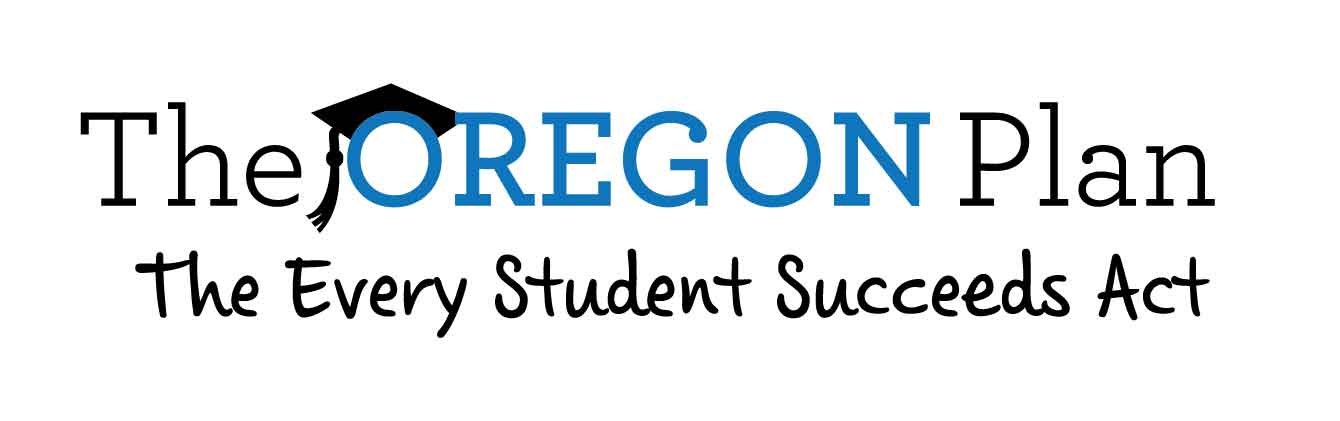 Unpacking Partnership & Supports
November 2018
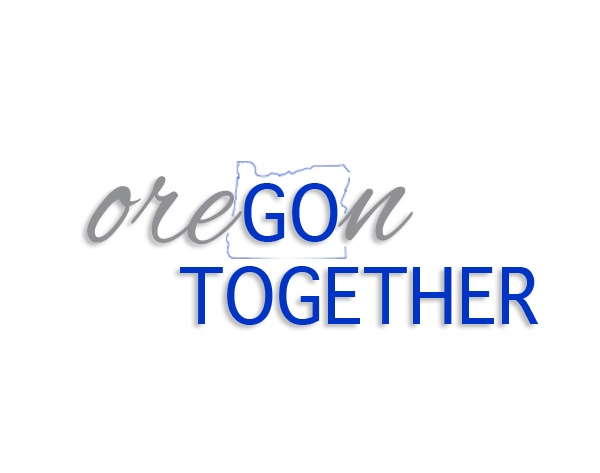 Learning Outcomes
Learning Outcomes
Inspire a clear spirit of partnership;
Reinforce the Four Key Commitments of Oregon’s Plan (ESSA);
Outline ODE’s collaborative approach to strengthen district systems, differentiate supports, and lead for equitable student outcomes;
Build awareness of the at-a-glance district and school profiles as conversation drivers.
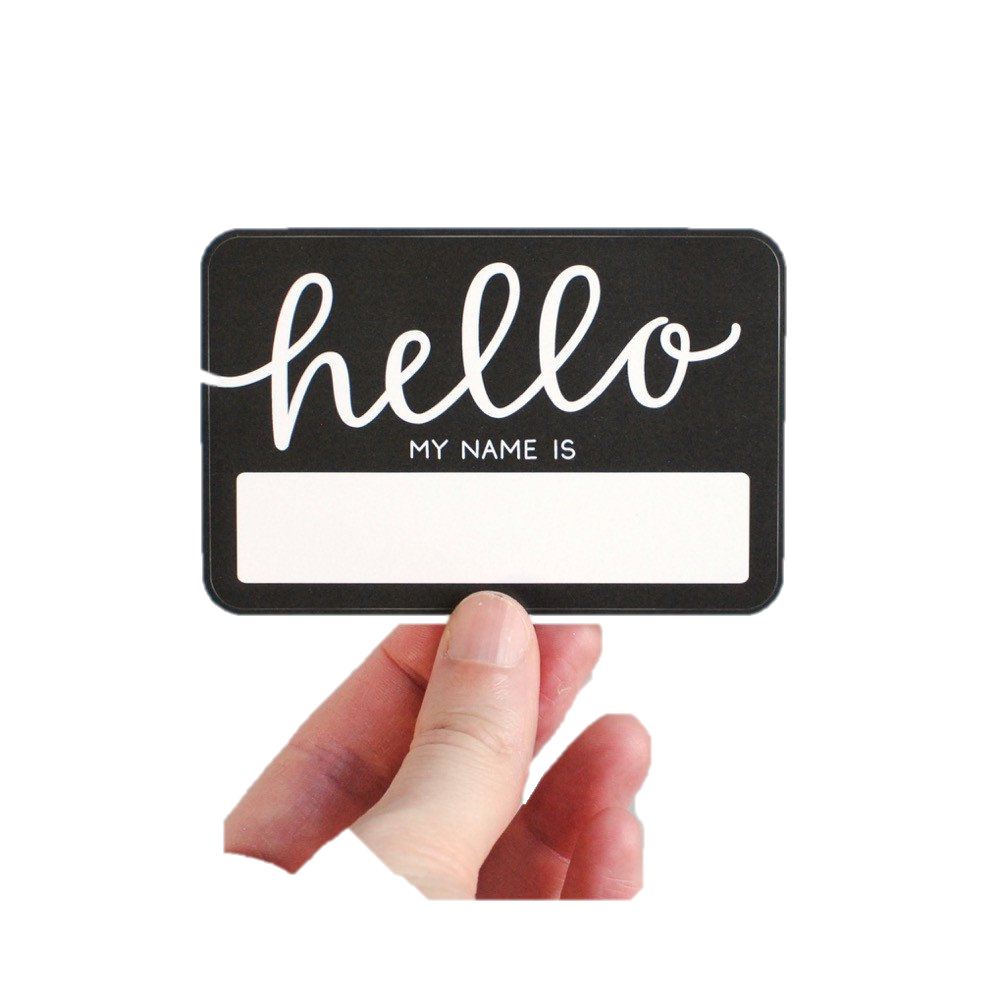 Shared Responsibility for Improving Student Outcomes
Shared Responsibility for 
Improving Student Outcomes
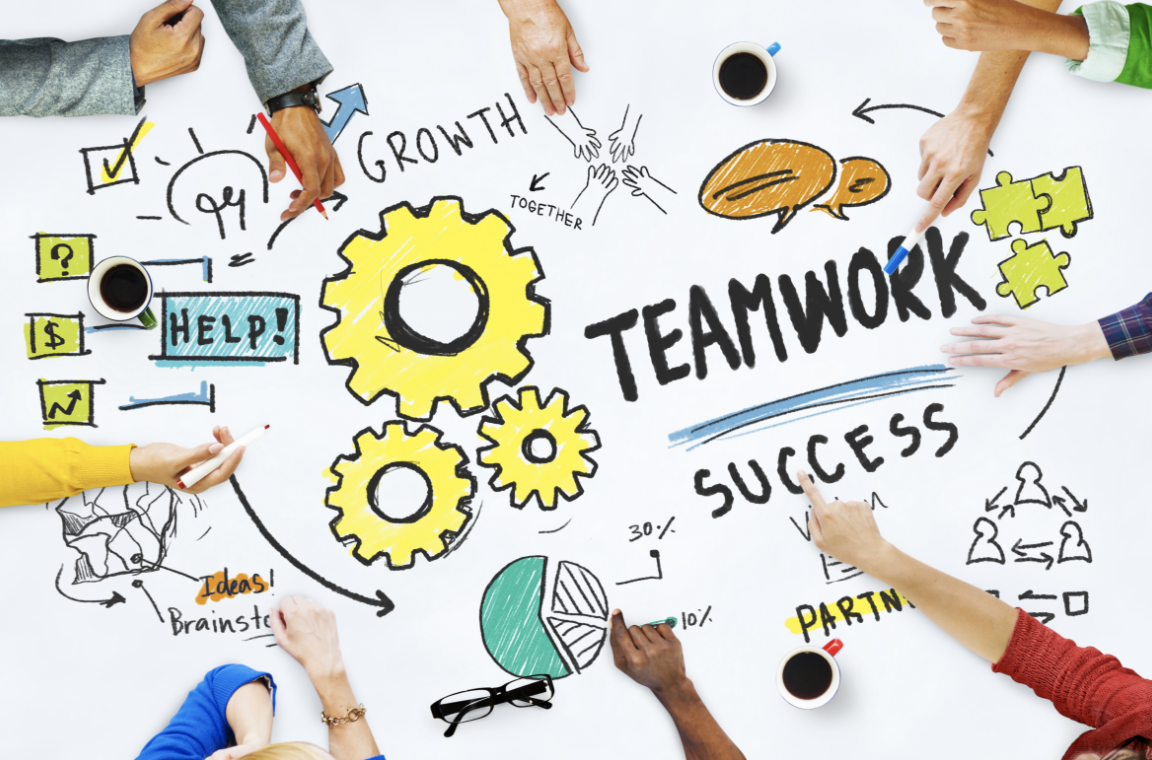 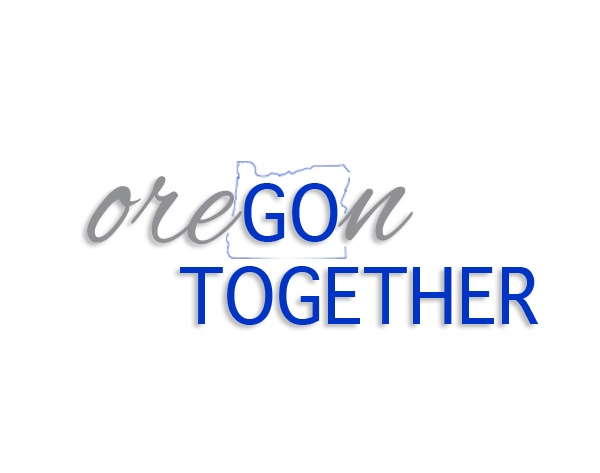 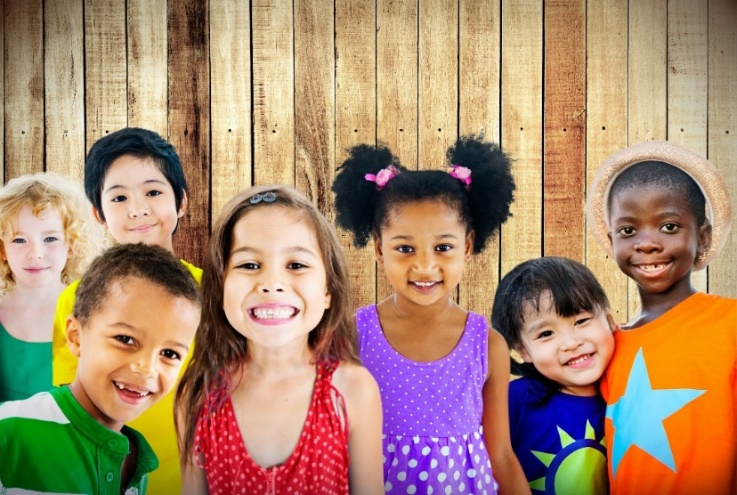 Our Four Commitments
Our Four Commitments
Advance Equity
Promote a Well-Rounded Education
Strengthen District Systems
Foster Ongoing Engagement
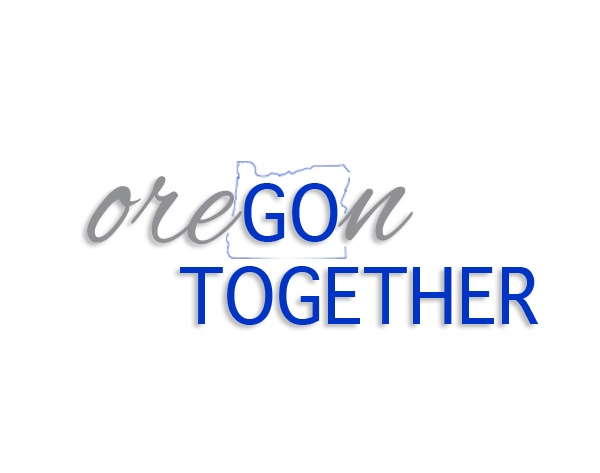 Supporting All Students
Supporting All Students
A well-rounded education provides the foundational knowledge and skills to live, learn, work, and contribute and ensures that each and every student is known, heard, and supported.
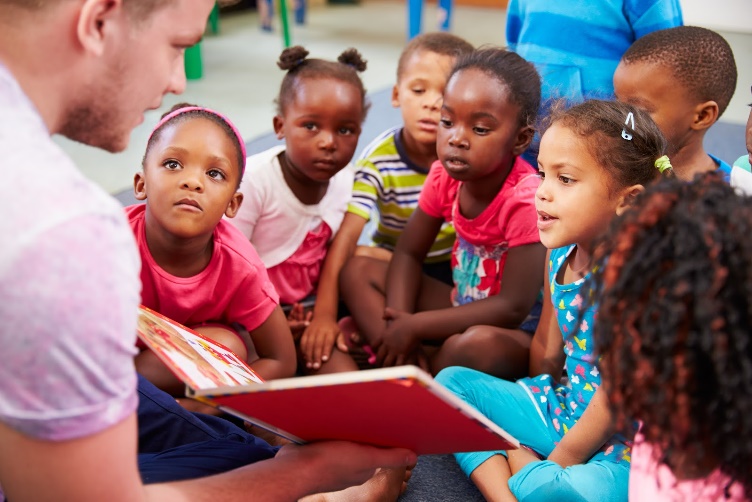 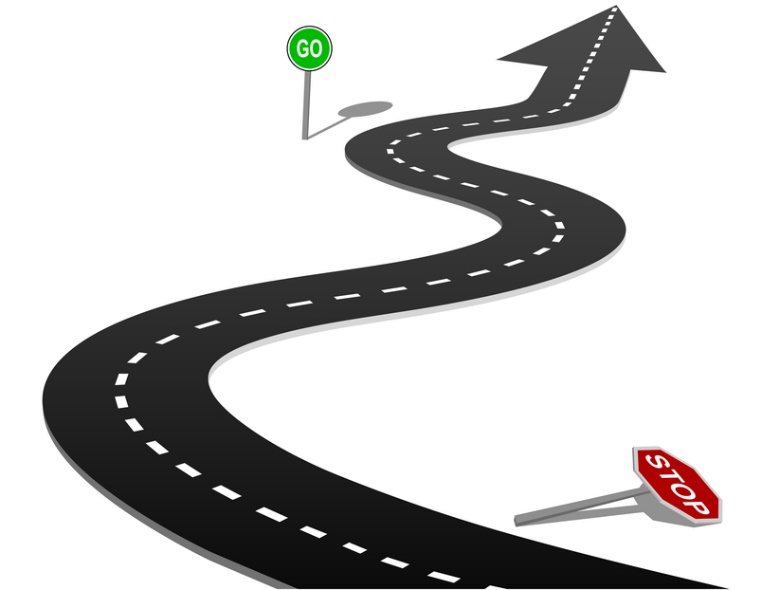 BIG SHIFTS
Where we’ve been and where we’re headed
Federal Education Law
Shifts in Approach & Mindset
Oregon’s Accountability Model
Oregon’s Accountability Model
Oregon’s accountability model represents available state-level data to convey student outcomes and provide a broad picture of school performance over time. The following indicators are being used in the accountability system:

Regular Attenders
ELA and Math Achievement
ELA and Math Growth (grades 3-8 only)
English Learners On Track to Proficiency
9th Grade on Track
Four-year Graduation Rate
Five-year Completion Rate (includes GEDs)
STRENGTHENING DISTRICT SYSTEMS
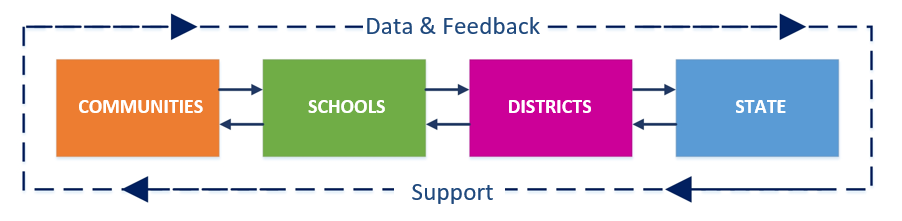 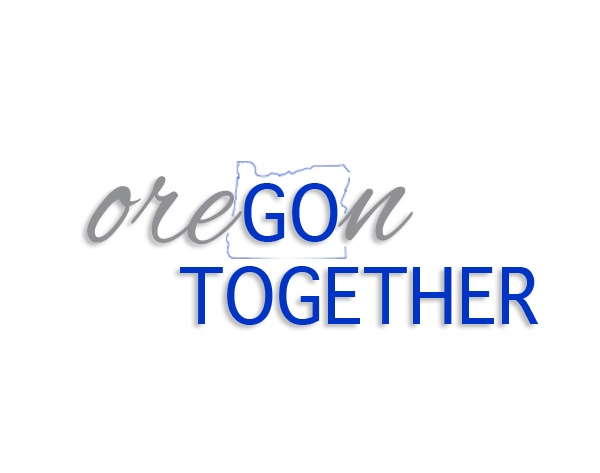 A New Approach
A New Approach
Districts will serve as the hub for improving systems that are not working for students.
Oregon will move away from the ineffective model under No Child Left Behind (NCLB) of shaming and blaming schools.
ODE will partner with local districts to ensure relevant and timely supports are delivered to meet student needs within each diverse local context.
Districts will, with support from ODE, lead, support and monitor their efforts to improve student outcomes in schools.
Promoting Continuous Improvement for ALL
Promoting Continuous 
Improvement for ALL
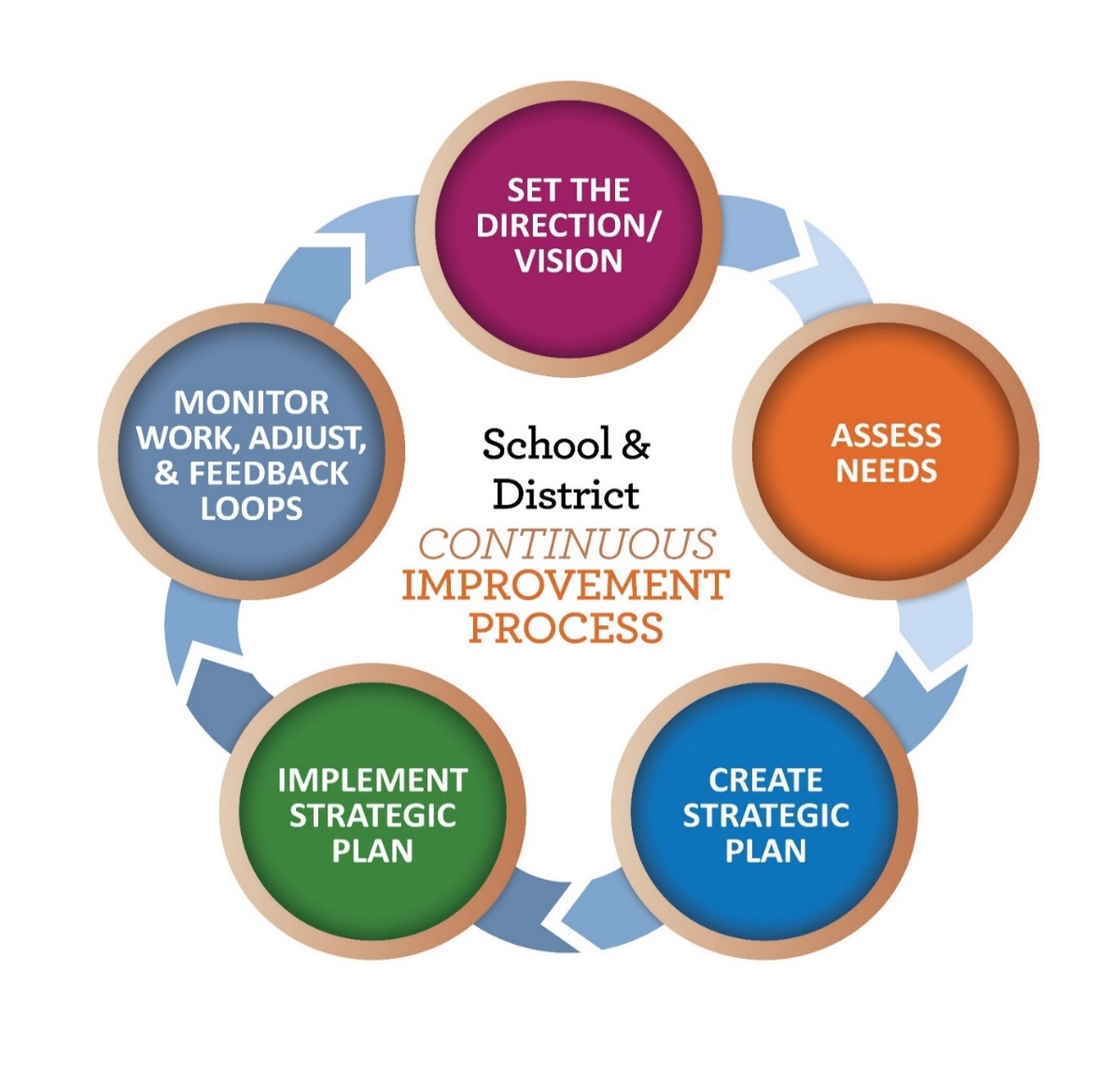 A Spirit of Partnership
A SPIRIT OF PARTNERSHIP
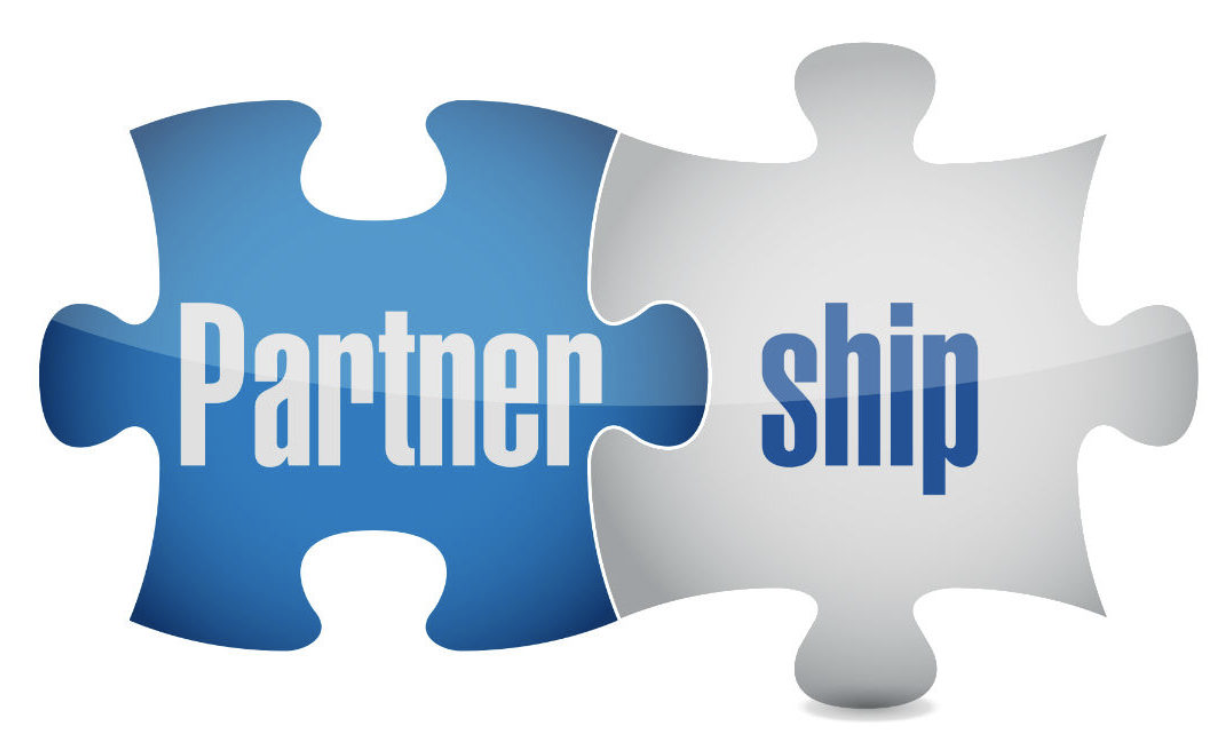 Differentiated Supports
With stakeholder input, ODE developed an accountability model designed to surface schools and districts who might benefit from additional supports
Local data, information and context is essential in determining how to approach continuous improvement efforts
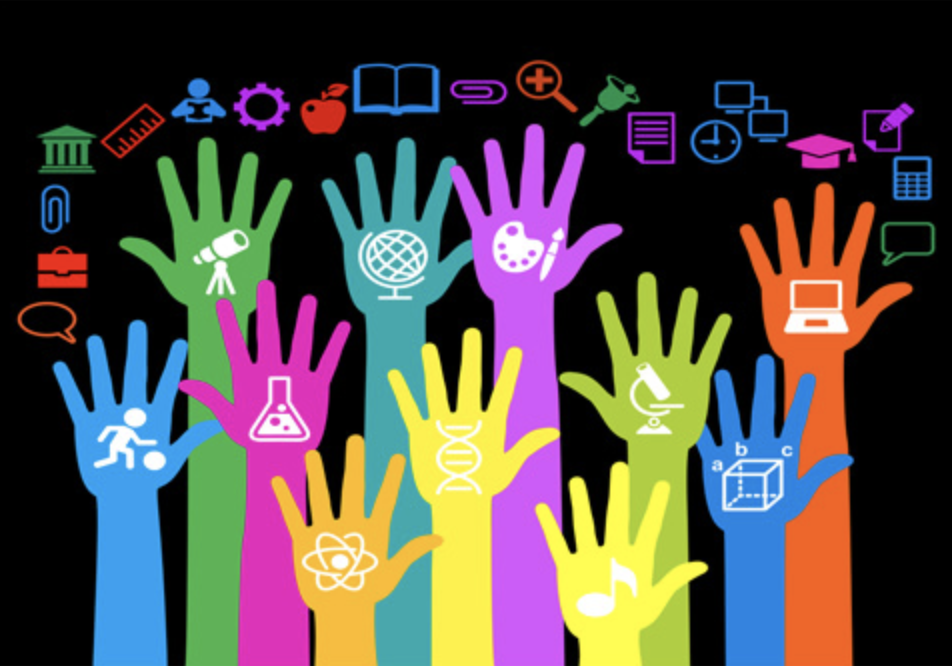 Meaningfully Differentiated Supports
Meaningfully Differentiated Supports
Under the new model, each indicator will be ranked by levels (1-5). Level 3 represents the state average. Schools identified for Comprehensive and Targeted Supports for Improvement are defined as: 
Comprehensive Supports for Improvement  – These include schools in the bottom 5 percent of all schools in the state and schools with a four-year graduation rate below 67 percent.
Targeted Supports for Improvement – Any school with a specific group of students with a Level 1 in at least half of the rated indicators, which include the four-year graduation rate and five-year completer rate.
Responsive Partnerships
Responsive Partnership
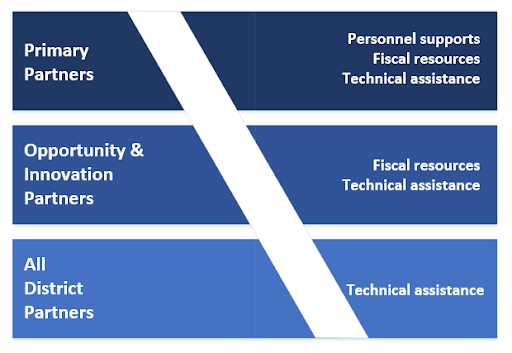 ODE Aims to Provide:
Opportunities to listen and understand local context, successes, and challenges
Needs assessments at district and school level
Improved planning tools
Fiscal resources
Personnel supports: coaching, facilitation and technical assistance
Emphasis on implementation, monitoring and adjustments
Learning network structures 
Professional development opportunities
TOOLS & RESOURCES
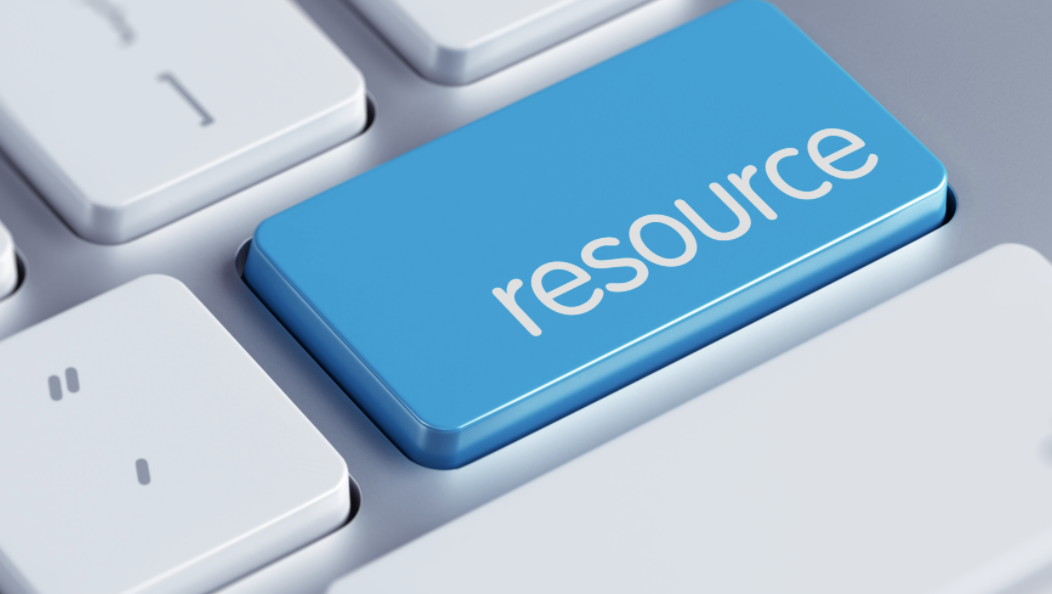 At-A-Glance Profiles
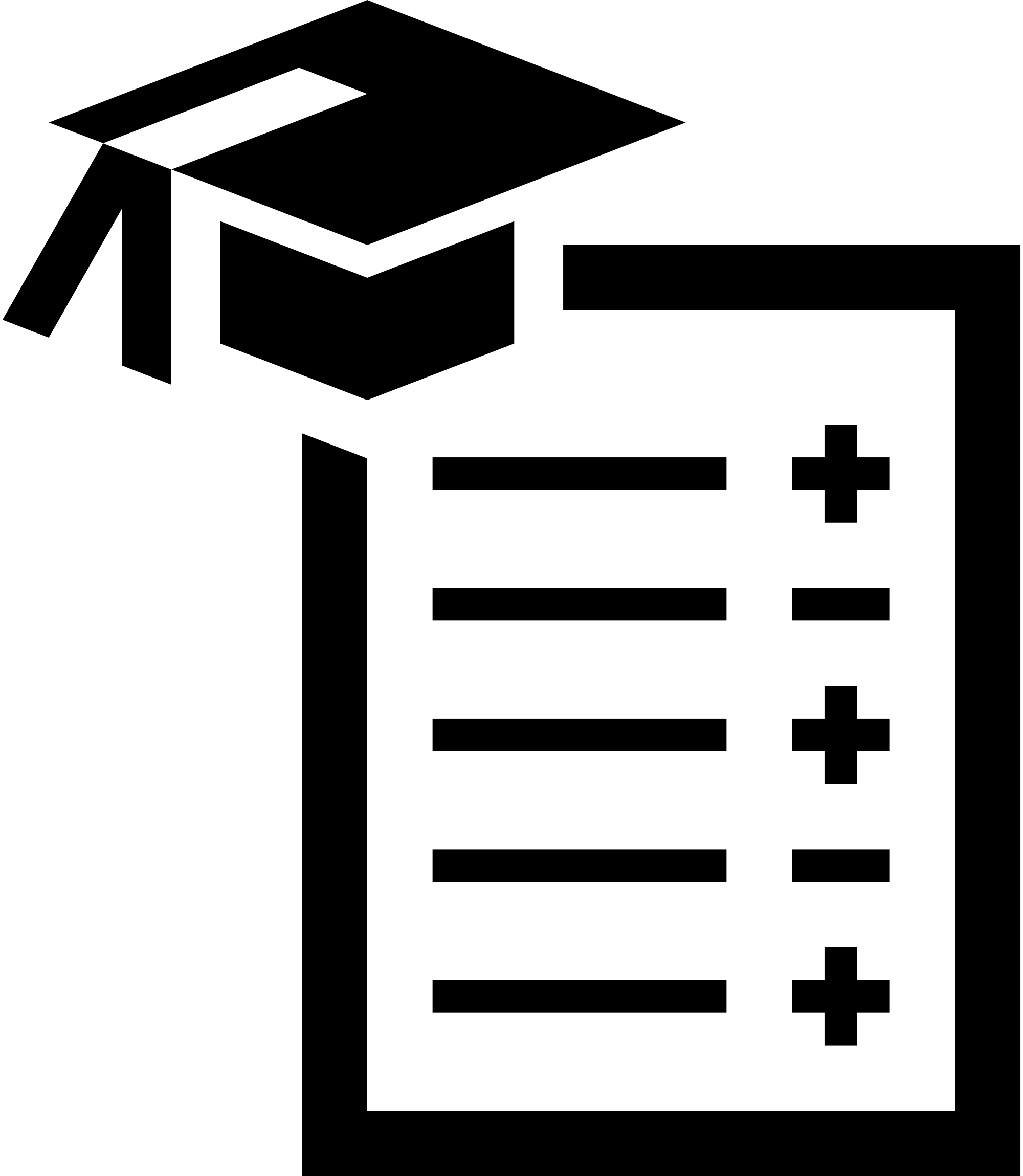 ODE produces school performance reports designed to:
inform parents, caregivers, communities, & educators; and
improve schools and districts
New reports are data rich, reader friendly, and personalized to reflect local programs and areas of strength.
Goals for At-A-Glance Redesign
Design reports that are meaningful, especially for parents from historically underserved communities;
Show relevant state-level data to help foster family and community engagement;
Create a tool that provides schools and districts a platform to highlight areas of success and growth, while also clarifying potential areas for improvement.
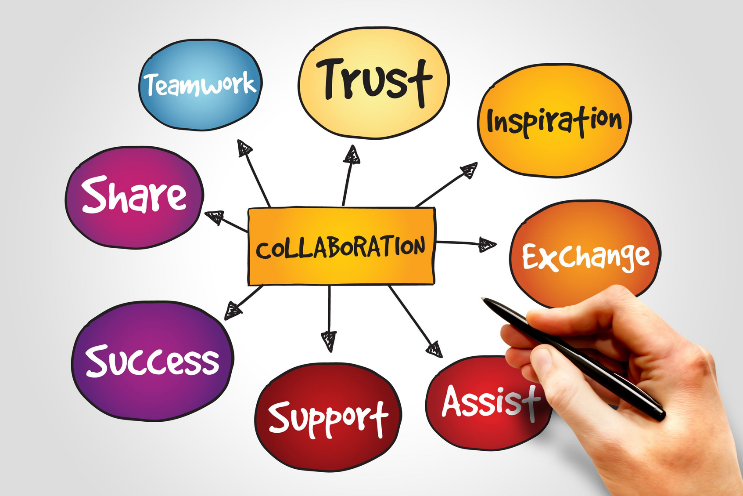 At-A-Glance Stakeholder Engagement: What we Heard
To know how their school/district creates a welcoming, safe & inclusive environment.
A design that is simple, multi-colored, and easy to read and understand.
A report that emphasizes progress through relevant and actionable data.
Remember these?
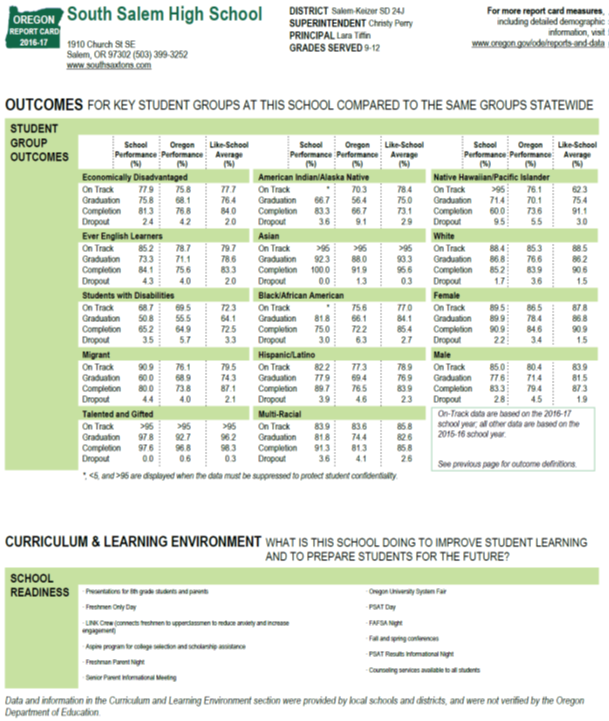 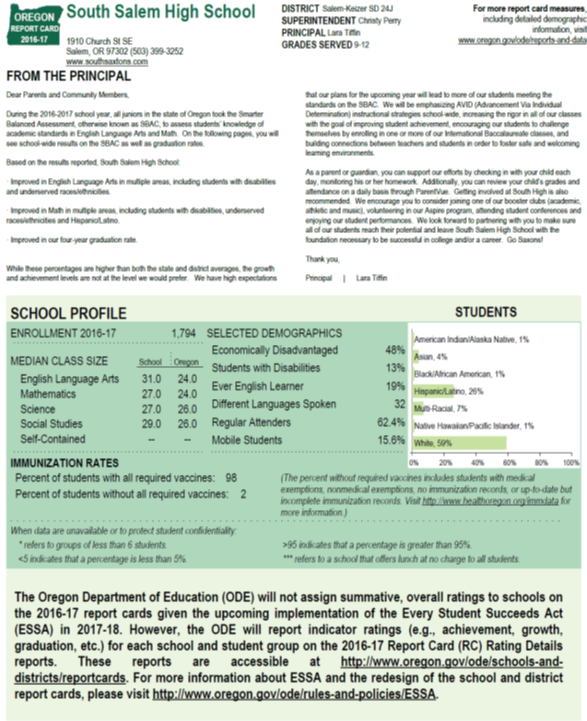 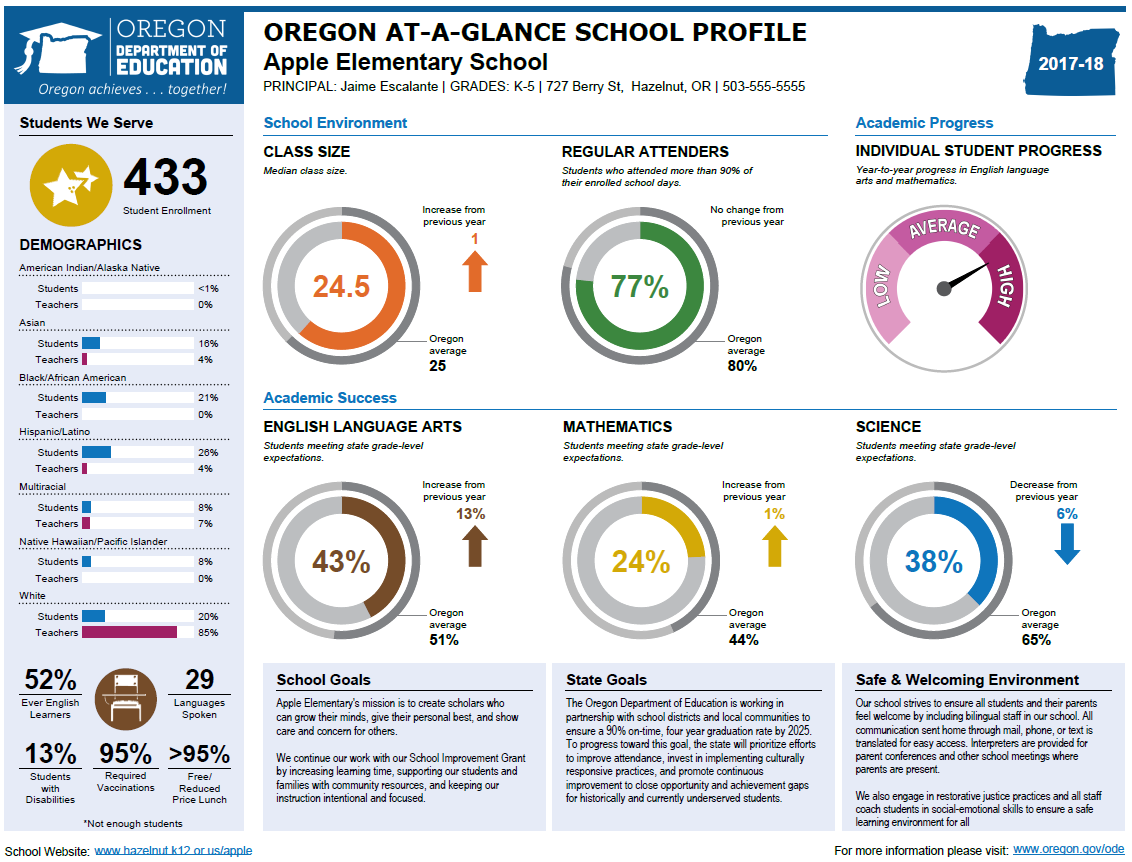 At a glance
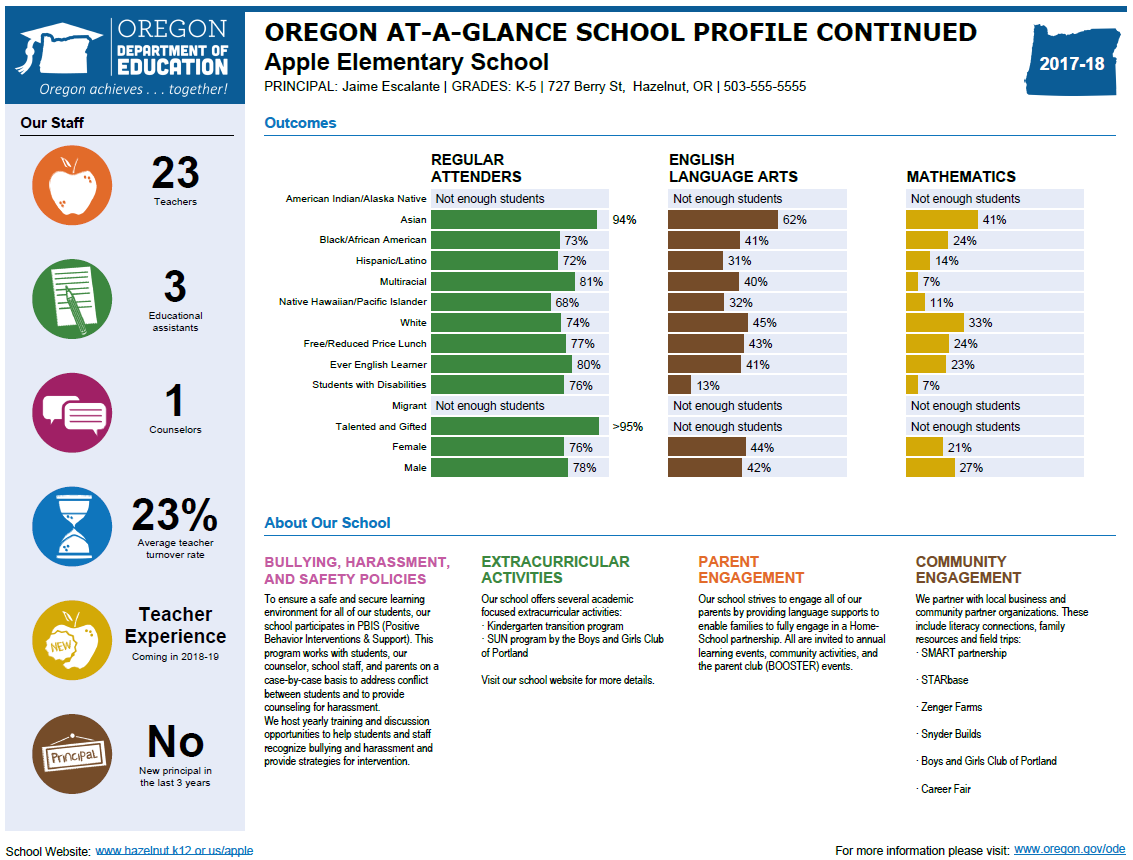 Flip side at a glance
Add snapshot of side 2 of the at-a-glance for elementary / middle
ORIS
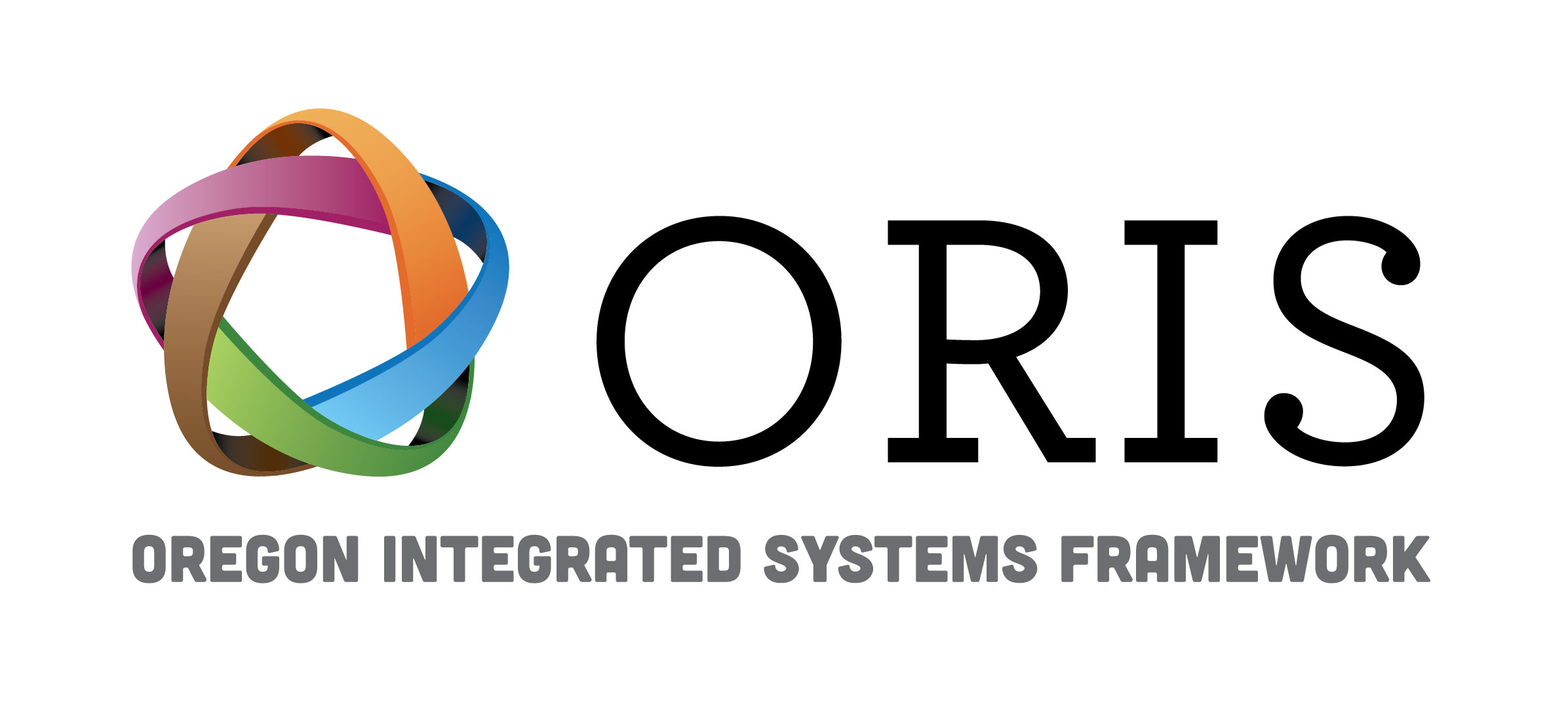 A Tool to Improve Systems
Tool to improve systems
Oregon’s Integrated Systems Framework consists of five domains for all school districts to assess and address the health of their systems. The domains include:
 
Leadership
Talent Development
Stakeholder Engagement & Partnerships
Inclusive Policies, Structures & Practices
Well-Rounded, Coordinated Learning Principles
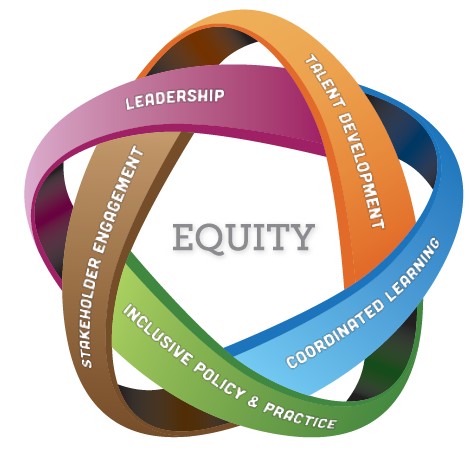 Start a Conversation!
Build Awareness by Using these Toolkit Items
Oregon Plan 1-pager
Frequently Asked Questions
Key Messages
Question Starters for District and School Leaders
Presentation Slides -- A Quick Overview on Supports, Partnership, & Profiles

Explore our Web Pages for More Resources!
Continuous Improvement 
Every Student Succeeds Act
District and School Improvement
At-A-Glance Profiles
If you want to go fast, go alone.
If you want to go far, go together.
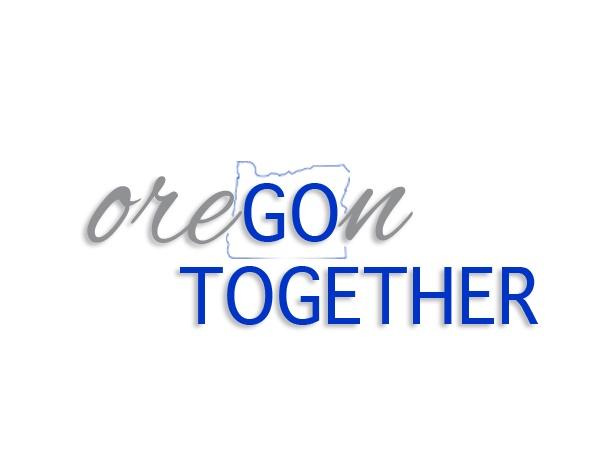 Please Contact Us With Questions
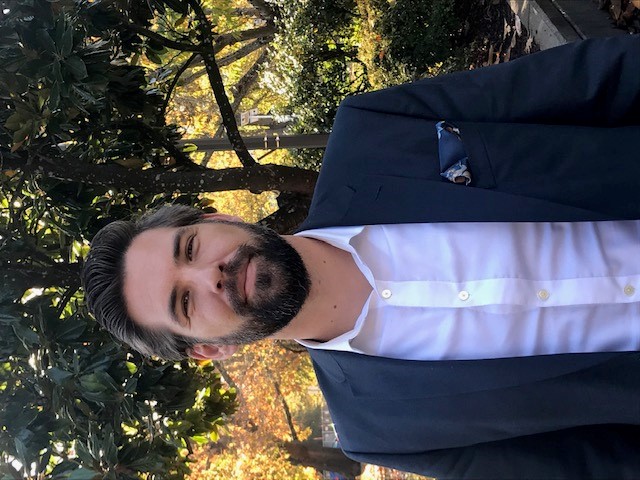 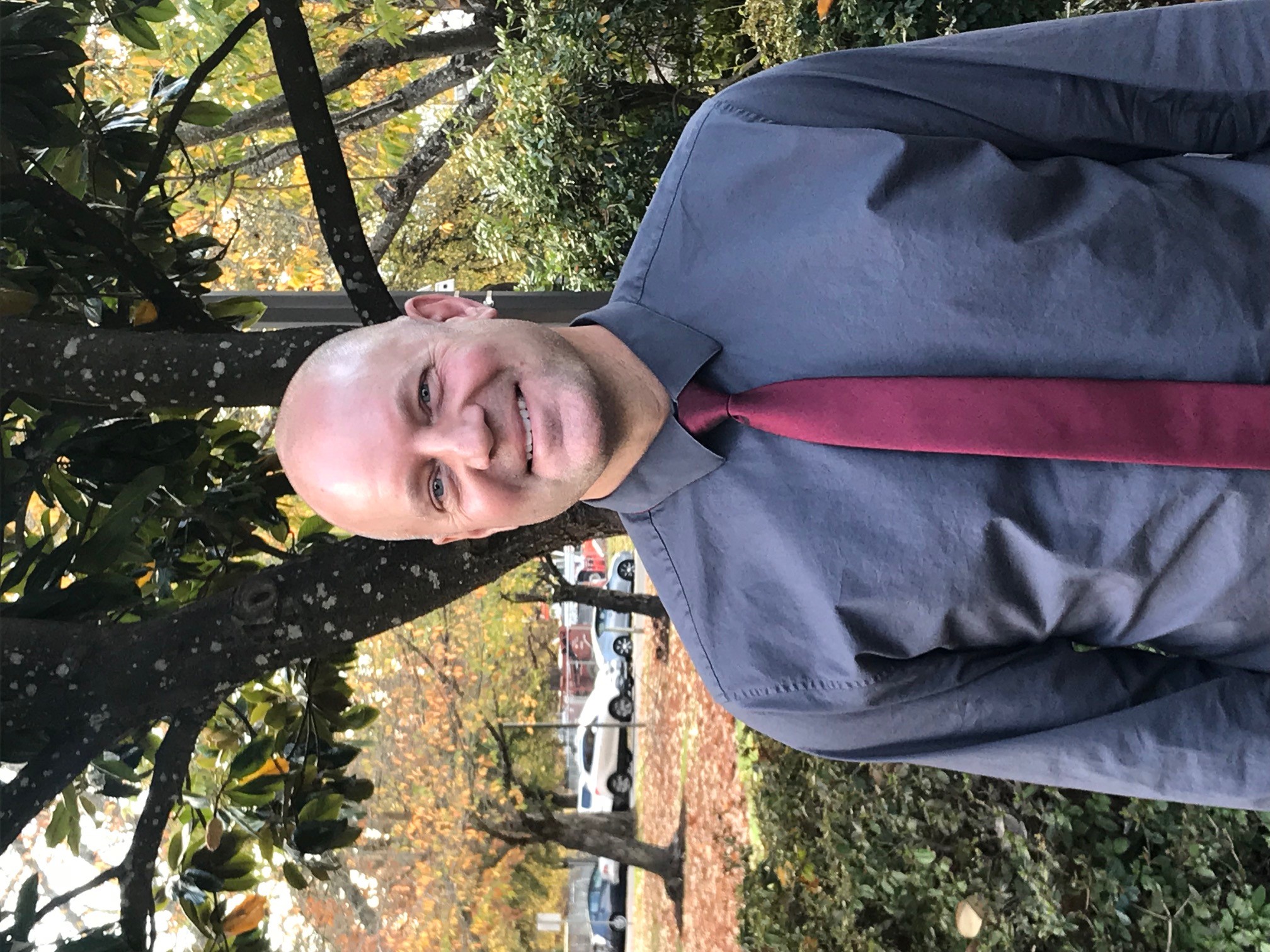 Jon Wiens, PhD
Director of Accountability & Reporting
jon.wiens@state.or.us
Tim Boyd
Director of District 
& School Effectiveness
tim.boyd@state.or.us
Thank you
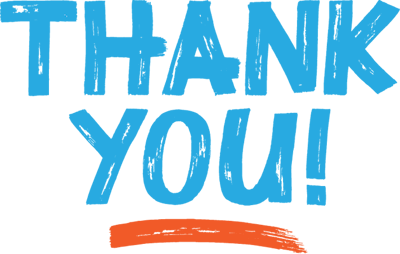